Этнокультурное образование в рамках профессионального развития педагога
Галкина М.Е., институт усовершенствования учителей, город Кудымкар
СТРАТЕГИЯ ГОСУДАРСТВЕННОЙ НАЦИОНАЛЬНОЙ ПОЛИТИКИ РОССИЙСКОЙ ФЕДЕРАЦИИ НА ПЕРИОД ДО 2025 ГОДА
I. Общие положения
е) задачи государственной национальной политики Российской Федерации в сфере образования, патриотического и гражданского воспитания подрастающего поколения заключаются в формировании у детей и молодежи общероссийского гражданского самосознания, чувства патриотизма, гражданской ответственности, гордости за историю нашей страны, в воспитании культуры межнационального общения, основанной на толерантности, уважении чести и национального достоинства граждан, духовных и нравственных ценностей народов России, на всех этапах образовательного процесса путем:
СТРАТЕГИЯ ГОСУДАРСТВЕННОЙ НАЦИОНАЛЬНОЙ ПОЛИТИКИ РОССИЙСКОЙ ФЕДЕРАЦИИ НА ПЕРИОД ДО 2025 ГОДА
системы обучения в общеобразовательных учреждениях в целях сохранения и развития культур и языков народов России наряду с совершенствования воспитанием уважения к общероссийской истории и культуре, мировым культурным ценностям;
 
введения в программы общеобразовательных учреждений образовательных курсов, включающих в себя сведения о культурных ценностях и национальных традициях народов России;
 
использования в системе образования двуязычия и многоязычия как эффективного пути сохранения и развития этнокультурного и языкового многообразия российского общества;
 
создания в образовательных учреждениях высшего и среднего профессионального образования структур студенческого самоуправления (клубов, советов и других) на интернациональной основе, а также условий для координации их деятельности;
 
поддержки общественных инициатив, направленных на патриотическое воспитание граждан Российской Федерации;
 
совершенствования учебной литературы и программ обучения в целях более эффективного формирования у подрастающего поколения общероссийского гражданского самосознания, воспитания культуры межнационального общения;
 
подготовки, переподготовки и повышения квалификации педагогических кадров;
системы обучения в общеобразовательных учреждениях в целях сохранения и развития культур и языков народов России наряду с совершенствования воспитанием уважения к общероссийской истории и культуре, мировым культурным ценностям;
 
введения в программы общеобразовательных учреждений образовательных курсов, включающих в себя сведения о культурных ценностях и национальных традициях народов России;
 
использования в системе образования двуязычия и многоязычия как эффективного пути сохранения и развития этнокультурного и языкового многообразия российского общества;
 
;
совершенствования учебной литературы и программ обучения в целях более эффективного формирования у подрастающего поколения общероссийского гражданского самосознания, воспитания культуры межнационального общения;
 
подготовки, переподготовки и повышения квалификации педагогических кадров;
Закон об образовании в Пермском крае,статья 13
2. Под национальной образовательной организацией в Пермском крае понимается образовательная организация, реализующая образовательные программы на национальном (родном) языке, на русском языке с углубленным изучением национального (родного) языка. Национальная образовательная организация открыта для интеграции различных этнокультур и стремится к формированию культуры межнациональных отношений и толерантности у детей и подростков.
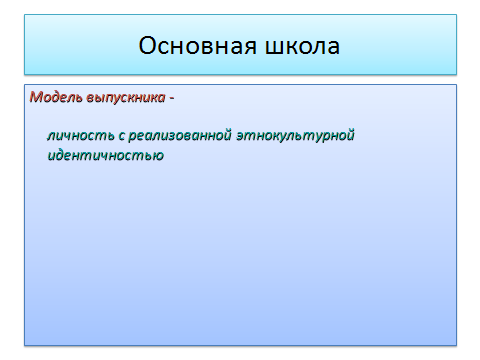 По мнению другого автора - Л.И. Боровикова - «этнокультурная компетентность» позволяет практическому работнику сделать свою профессиональную деятельность этносензетивной, то есть более чутко ориентированной на этнокультурные ценности, запросы, особенности национального характера клиентов, сложившиеся в конкретном социуме, стандарты этнокультурных отношений»
Этнокультурная направленность обучения и воспитания – одно из актуальных направлений современной образовательной политики. Изучение родной культуры следует начинать с усвоения родного языка. Язык следует рассматривать как единое духовно культурное пространство национального бытия.
Категории и понятия
Этнокультурное образование
Этнокультурные технологии
Этнокультурная компетентность
Этнопедагогика
Этнопсихология
Этническая идентичность
В культуре достоинства ведущей ценностью  является индивидуальности каждого человека, каждого языка, каждой культуры…